School Spotlight
Apr.
2019
Bear River Academy
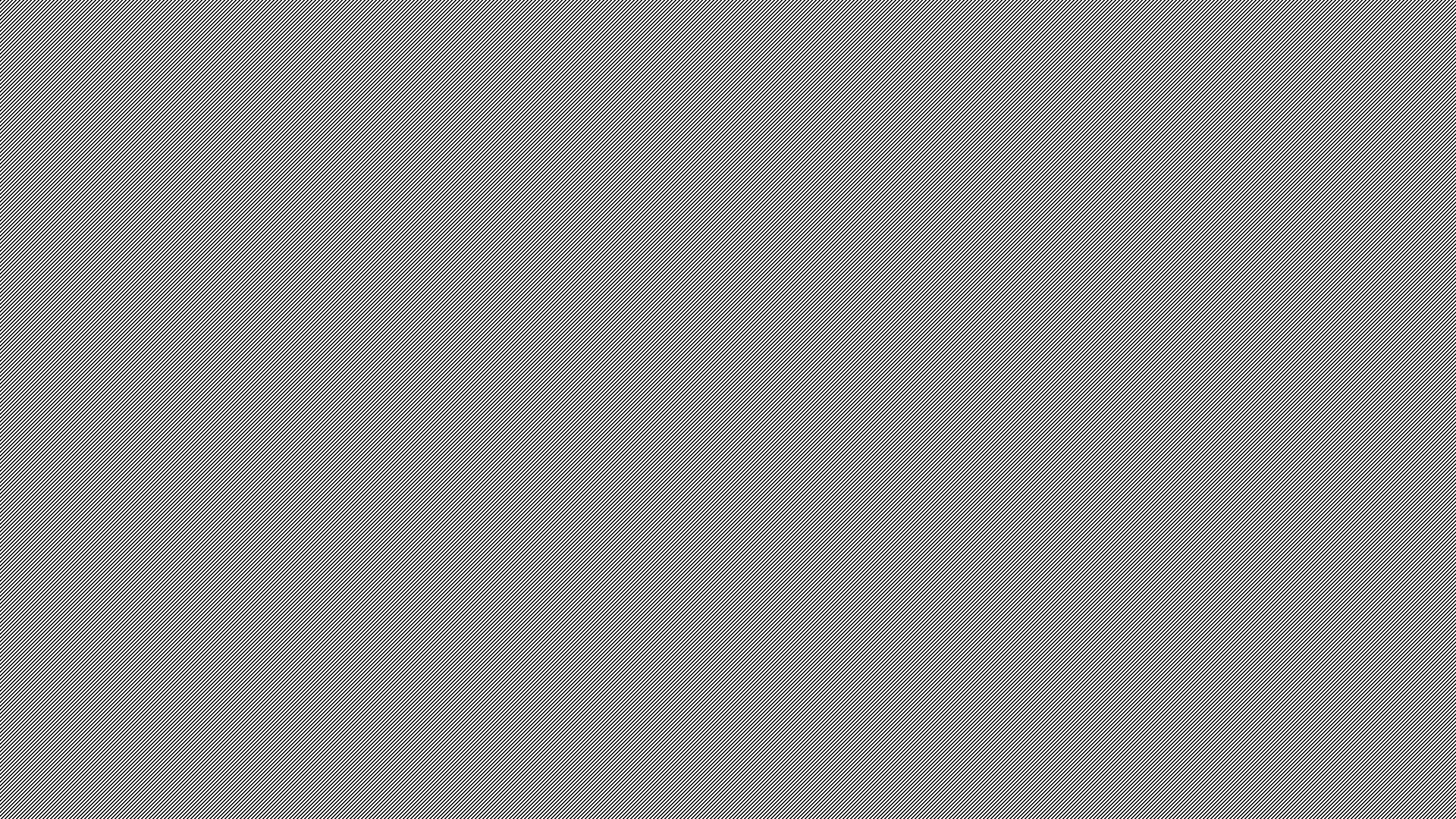 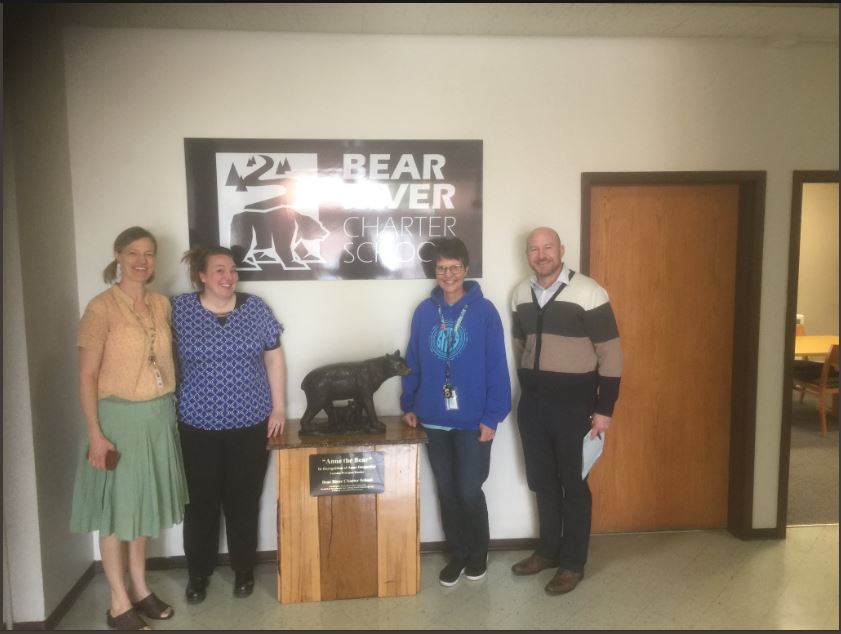 Greatest DIBELS growth from BOY to MOY
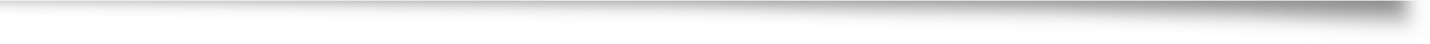 9 schools have 75% of students making typical or better progress by MOY
State goal is 60% making typical or better growth by the EOY
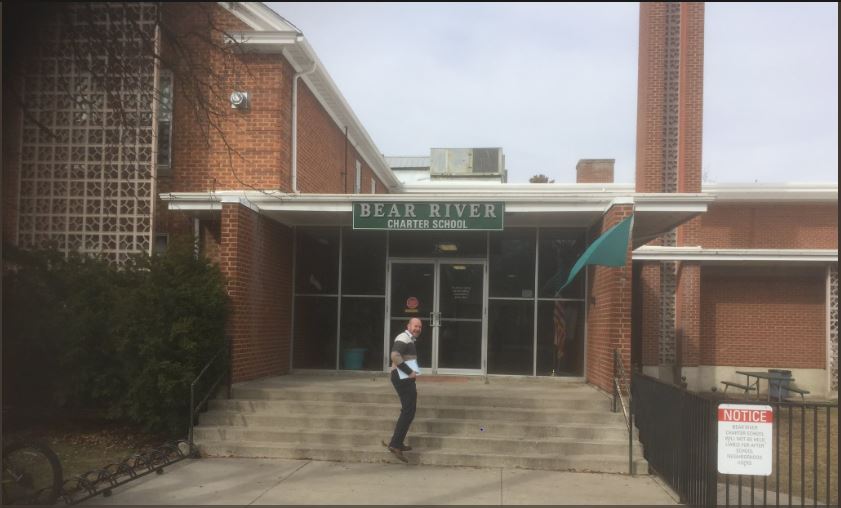 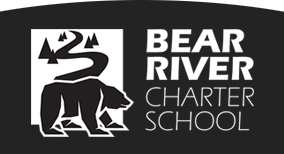 SY2019 Percent DIBELS Growth from BOY to MOY
Congratulations, Bear River Academy!